

TITLE
甜炸粉色趴
时
尚
Lorem ipsum dolor sit amet, consectetur adipisicing elit, sed do eiusmod tempor
Meet 
Creative Awesome
Team work
Globally administrate. 
Focused meta services processes.
Globally administrate. 
Focused meta services processes.
Globally administrate. 
Focused meta services processes.
Globally administrate. 
Focused meta services processes.
2
Globally administrate client-focused meta services with B2C processes. Distinctively 
synergize excellent communities and global manufactured products. Objectively 
integrate distributed internal or "organic" sources before cross functional resources.
“ Simplicity is the 
ultimate sophistication. “
1452 - Leonardo Da Vinci
3
Globally administrate client-focused meta services with B2C processes. Distinctively 
synergize excellent communities and global manufactured products. Objectively 
integrate distributed internal or "organic" sources before cross functional resources.
Jonathan Marcus
Designer - Marjeting  Department
350
Application Special User
95%
Facebook Marleting
60m
Essential Systems
4
Globally administrate client-focused meta services with B2C processes. Distinctively 
synergize excellent communities and global manufactured products.
“ There is no greatness 
where there is not 
simlicity, goodness, 
and truth. “
350
Application Special User
95%
Facebook Marleting
60m
Essential Systems
5
“ There is no greatness where there is not simlicity, 
goodness, and truth. “
David Angelo
Skill Name 01
90%
Skill Name 02
65%
Skill Name 03
95%
6
Designer
KYGO ANDERSON

Globally administrate client-focused meta 
services with B2C processes.
Designer
MELISA LORETTA

Globally administrate client-focused meta 
services with B2C processes.
Designer
DAVID MARTIN

Globally administrate client-focused meta 
services with B2C processes.
7
Globally administrate client-focused meta services B2C 
processes. Distinctively synergize excellent communities 
and global manufactured products.
David MARTIN
Globally administrate client-focused meta services with B2C processes. 
Distinctively synergize excellent communities and global products.
Awesome creative
team work.
Melissa LORETA
Globally administrate client-focused meta services with B2C processes. 
Distinctively synergize excellent communities and global products.
Sean ANDERSON
Globally administrate client-focused meta services with B2C processes. 
Distinctively synergize excellent communities and global products.
8
Globally administrate focused 
meta services with B2C processes. 

Distinctively synergize excellent communities and global 
products.Distinctively excellent communities 
and global products.
Globally administrate focused 
meta services with B2C processes. 

Distinctively synergize excellent communities and global 
products.Distinctively excellent communities 
and global products.
Globally administrate focused 
meta services with B2C processes. 

Distinctively synergize excellent communities and global 
products.Distinctively excellent communities 
and global products.
9
YOUR TITLE HERE
Lorem ipsum dolor sit amet, consectetur adipisicing elit, sed do magna aliqua.
Lorem ipsum dolor sit amet, consectetur adipisicing elit, sed do magna aliqua.
Lorem ipsum dolor sit amet, consectetur adipisicing elit, sed do magna aliqua.
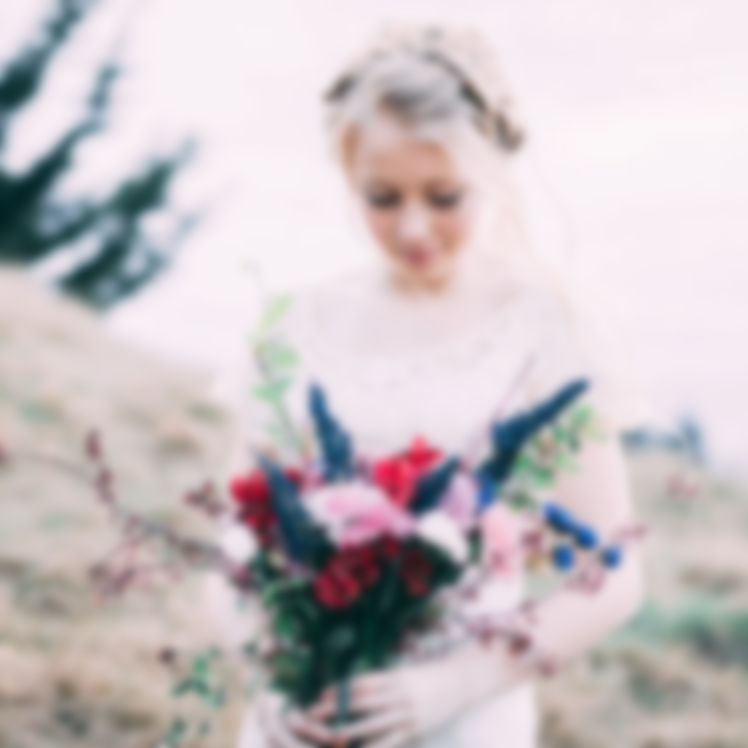 90% 
Focused meta services
I had an idea 
which 
i believed.
Others came 
afteryears of 
hard work.
70% 
Focused meta services
40% 
Focused meta services
11
“ There is no greatness where there is not simlicity, 
goodness, and truth. “
Globally administrate client-focused meta services with B2C processes. 
Distinctively synergize excellent communities.
Globally administrate 
client. 
Focused meta services processes.
Globally administrate 
client. 
Focused meta services processes.
Globally administrate 
client. 
Focused meta services processes.
Globally administrate 
client. 
Focused meta services processes.
12
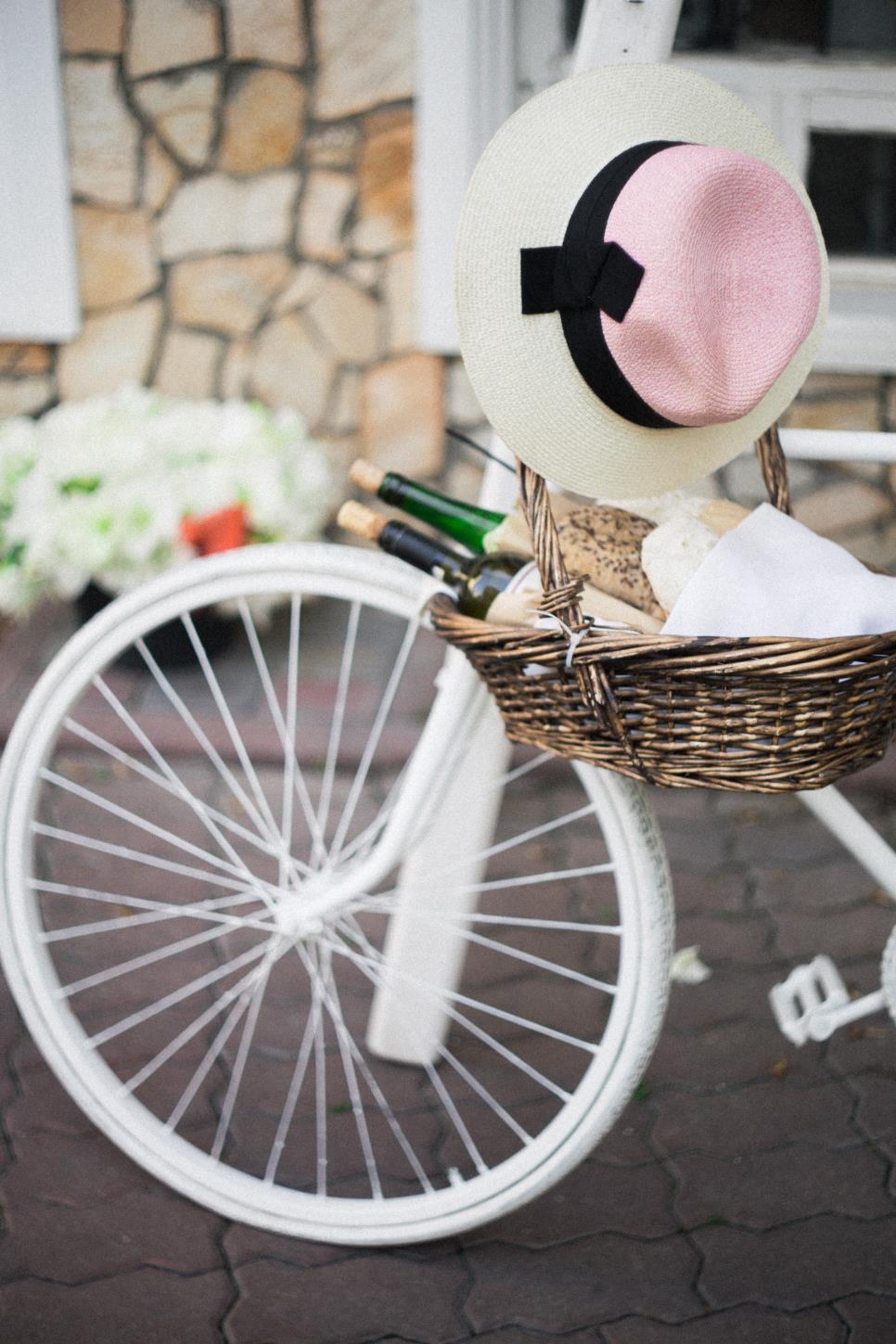 “LOVE ALL,TRUSTA
FEW,DO WRONG TO
DONE”
~William Shakespease
Globally administrate client-focused meta services with B2C processes. Distinctively 
synergize excellent communities and global manufactured products. Objectively 
integrate distributed internal functional resources.
“ Any half - awake 
materialist well lnows, 
that which you hold 
holds you. “
350
Application Special User
95%
Facebook Marleting
60m
Essential Systems
14
Picture 01
90%
“ There is no greatness 
where there is not 
simlicity, goodness, 
and truth. “
Globally administrate client. 
Focused meta services 
processes.
Globally administrate client. 
Focused meta services 
processes.
Globally administrate client. 
Focused meta services 
processes.
Globally administrate client. 
Focused meta services 
processes.
Picture 02
65%
15
Awesome team work
Focused meta services processes.
Awesome team work
Focused meta services processes.
Awesome team work
Focused meta services processes.
16
Globally administrate client-focused meta
services with B2C processes. Distinctively 
synergize excellent communities and 
global manufactured products. Objectively 
integrate distributed internal or "organic" 
sources before cross functional resources.
“ Simplicity is the 
ultimate sophistication. “
1452 - Leonardo Da Vinci
17
Special simple image 
option and description.
2017 - SimpleSmart Theme
Squared Features & Services.

Globally administrate client-focused meta services with B2C processes.
Squared Features & Services.

Globally administrate client-focused meta services with B2C processes.
18
“ Just because something doesn’t do
what you planned it to do doesn’t mean it’s
useless. “
Melbourne, Australia
New services.
BUSINESS LAYERED SERVICE

Globally administrate client-focused meta services with B2C processes. Distinctively synergize excellent communities.
DEVELOPMENT PLAN

Globally administrate client-focused meta services with B2C processes. Distinctively synergize excellent communities.
EDUCATION SERVICE

Globally administrate client-focused meta services with B2C processes. Distinctively synergize excellent communities.
MARKETING PROMOTION

Globally administrate client-focused meta services with B2C processes. Distinctively synergize excellent communities.
20
Squared Features & Services.

Globally administrate client-focused meta services with B2C processes. Distinctively synergize excellent communities.
Squared Features & Services.

Globally administrate client-focused meta services with B2C processes. Distinctively synergize excellent communities.
Squared Features & Services.

Globally administrate client-focused meta services with B2C processes. Distinctively synergize excellent communities.
Squared Features & Services.

Globally administrate client-focused meta services with B2C processes. Distinctively synergize excellent communities.
21
Squared Features & Services.

Globally administrate client-focused meta services with B2C processes. Distinctively synergize excellent communities.
Squared Features & Services.

Globally administrate client-focused meta services with B2C processes. Distinctively synergize excellent communities.
“ The simplest 
things are often 
the truest. “
Squared Features & Services.

Globally administrate client-focused meta services with B2C processes. Distinctively synergize excellent communities.
Squared Features & Services.

Globally administrate client-focused meta services with B2C processes. Distinctively synergize excellent communities.
22
Globally administrate client. 
Focused meta services 
processes.
Globally administrate client. 
Focused meta services 
processes.
“ There is no greatness 
where there is not simlicity, 
goodness, and truth. “
Globally administrate client. 
Focused meta services 
processes.
Globally administrate client. 
Focused meta services 
processes.
23
Globally administrate client-focused meta services with B2C processes. 
Distinctively synergize excellent communities and global manufactured 
products.
Business special
and essential
client’s.
24
Contact Info:

Globally administrate client-focused meta services with B2C processes. Distinctively synergize excellent communities.
Thanks Agian.
25


TITLE
THANK YOU
时
尚
Lorem ipsum dolor sit amet, consectetur adipisicing elit, sed do eiusmod tempor
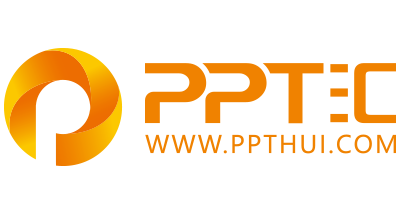 上万精品PPT模板全部免费下载
PPT汇    www.ppthui.com
PPT模板下载：www.ppthui.com/muban/            行业PPT模板：www.ppthui.com/hangye/
工作PPT模板：www.ppthui.com/gongzuo/         节日PPT模板：www.ppthui.com/jieri/
PPT背景图片： www.ppthui.com/beijing/            PPT课件模板：www.ppthui.com/kejian/
[Speaker Notes: 模板来自于 https://www.ppthui.com    【PPT汇】]
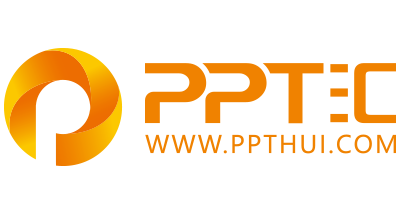 10000+套精品PPT模板全部免费下载
www.ppthui.com
PPT汇

PPT模板下载：www.ppthui.com/muban/            行业PPT模板：www.ppthui.com/hangye/
工作PPT模板：www.ppthui.com/gongzuo/         节日PPT模板：www.ppthui.com/jieri/
党政军事PPT：www.ppthui.com/dangzheng/     教育说课课件：www.ppthui.com/jiaoyu/
PPT模板：简洁模板丨商务模板丨自然风景丨时尚模板丨古典模板丨浪漫爱情丨卡通动漫丨艺术设计丨主题班会丨背景图片

行业PPT：党政军事丨科技模板丨工业机械丨医学医疗丨旅游旅行丨金融理财丨餐饮美食丨教育培训丨教学说课丨营销销售

工作PPT：工作汇报丨毕业答辩丨工作培训丨述职报告丨分析报告丨个人简历丨公司简介丨商业金融丨工作总结丨团队管理

More+
[Speaker Notes: 模板来自于 https://www.ppthui.com    【PPT汇】]